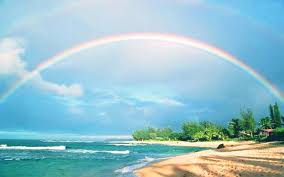 POWER POINT
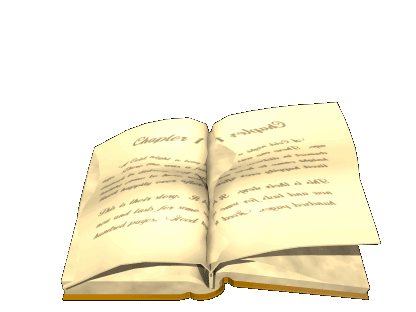 BÀI 1 NHỮNG GÌ EM ĐÃ BiẾT
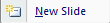 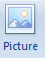 1
2
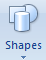 3
4
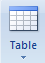 5
6
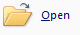 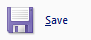 13/03/2023
2
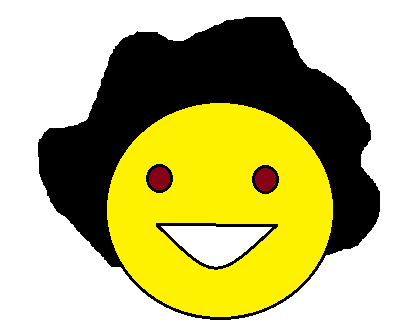 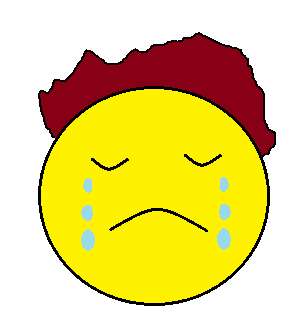 BÀI TẬP ĐÚNG SAI
ĐÚNG
SAI
Chỉ có thể tạo được 1 trang trình chiếu
SAI
Có thể chèn văn bản, hình vẽ vào trang trình chiếu
ĐÚNG
SAI
Chỉ chèn được số trang trên trang trình chiếu đầu tiên
SAI
Các trang trình chiếu có chung một màu nền
13/03/2023
3
Cách tạo trang trình chiếu
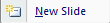 Tạo trang mới  New Slide
Chèn hình ảnh Picture
Chèn hình  Shapes
Lưu bài Save
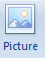 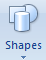 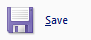 13/03/2023
4
Hướng Dẫn Học Sinh Tạo Bài Trình ChiếuGiới Thiệu Về Trường Em
Slide 1: Tên Chủ Đề, Hình Ảnh Minh Họa
Slide 2: Giới thiệu về trường: tên trường thầy cô giáo em yêu mến….
Slide 3: Thành tích , điểm nổi bật trường….
Slide 4: Viết lời cảm ơn.
Ngày tạo, người tạo và đánh số trang
Nhấn F5 kiểm tra bài trình chiếu
Đặt tên bài trình chiếu
Lưu vào thư mục
13/03/2023
5
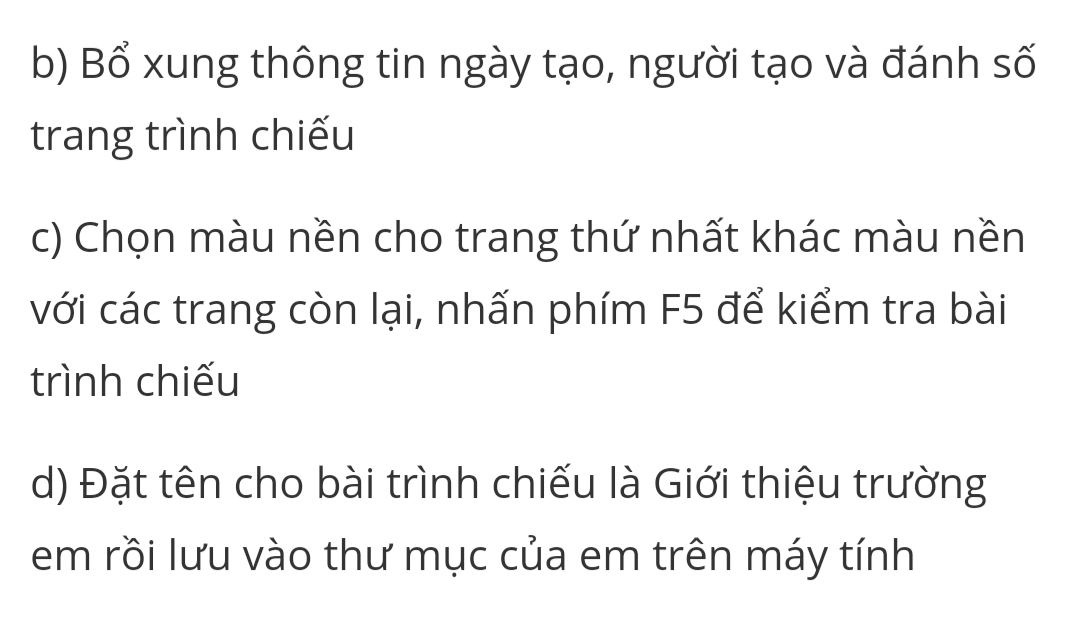 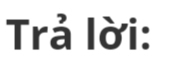 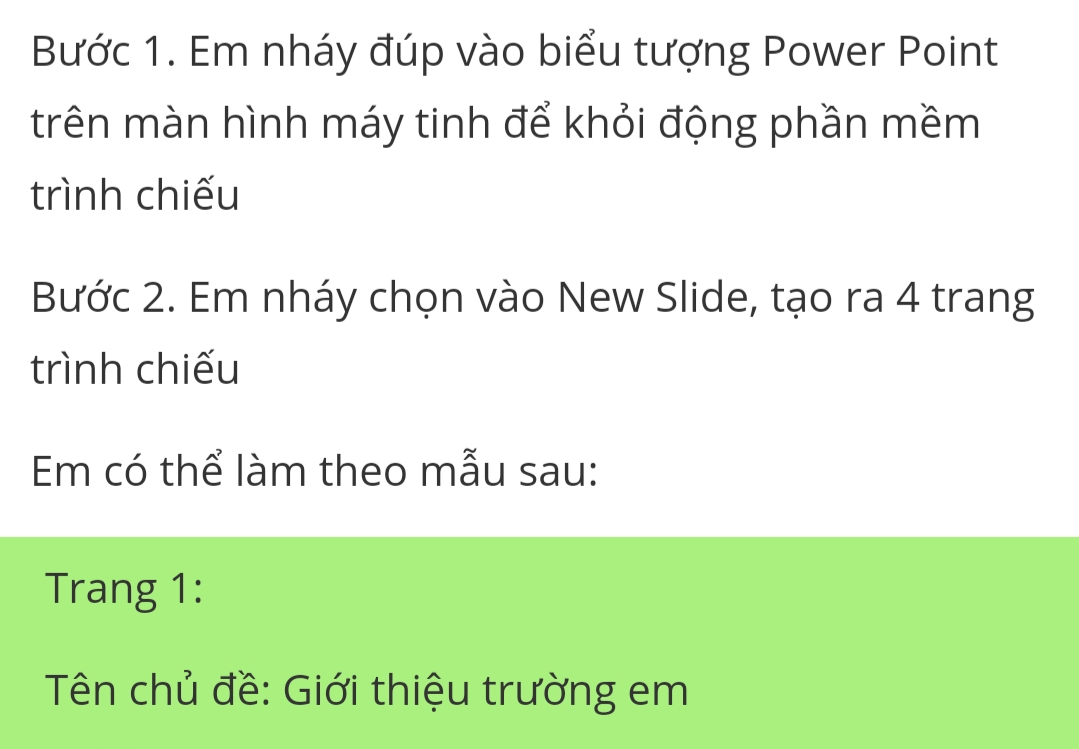 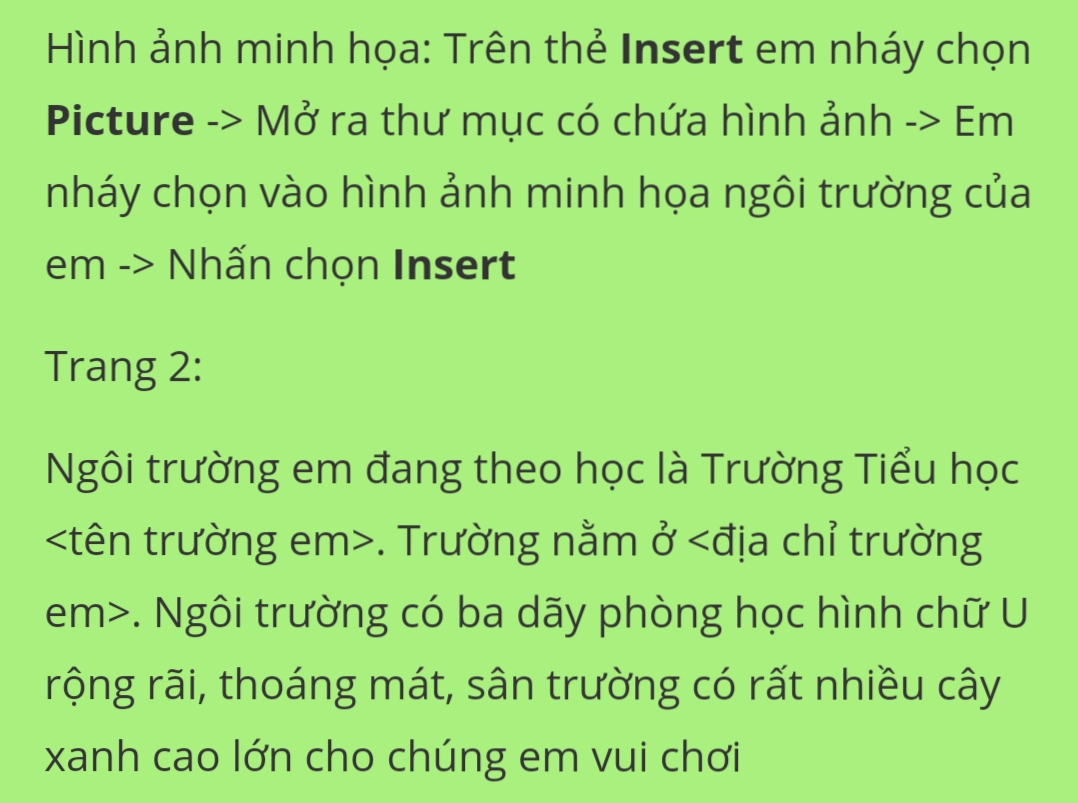 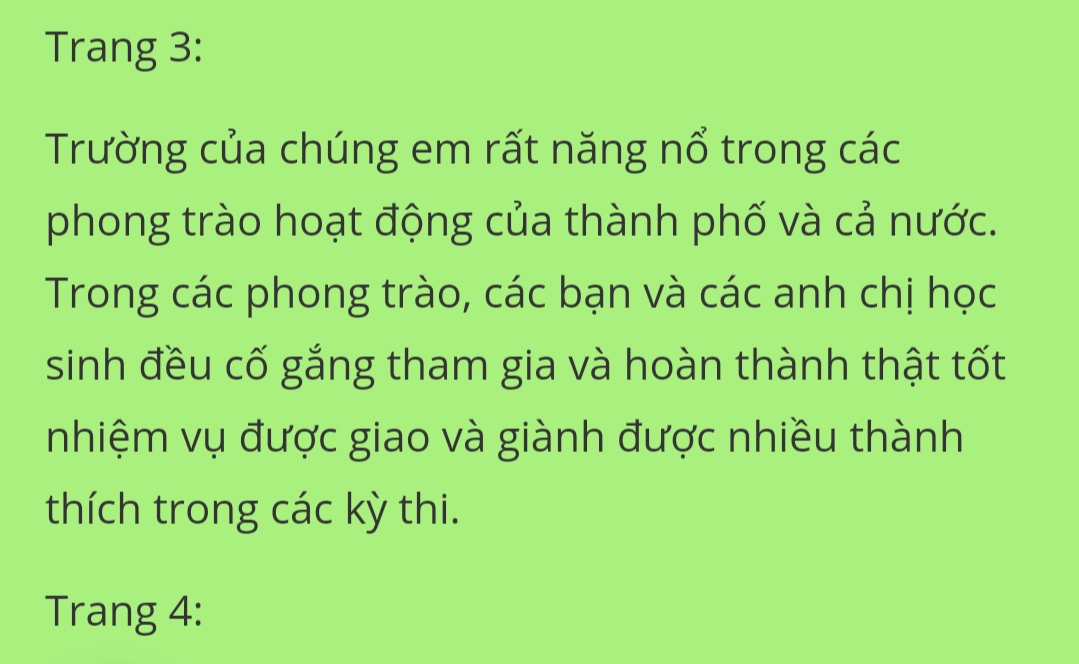 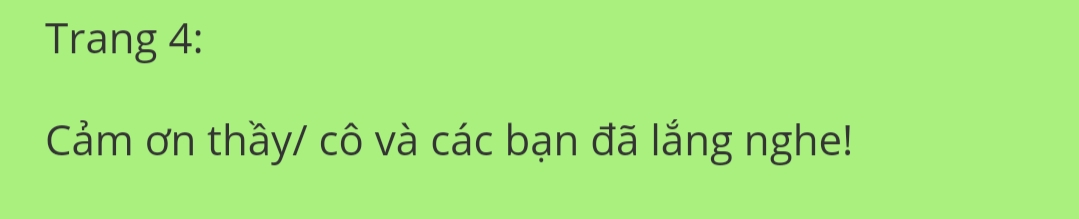 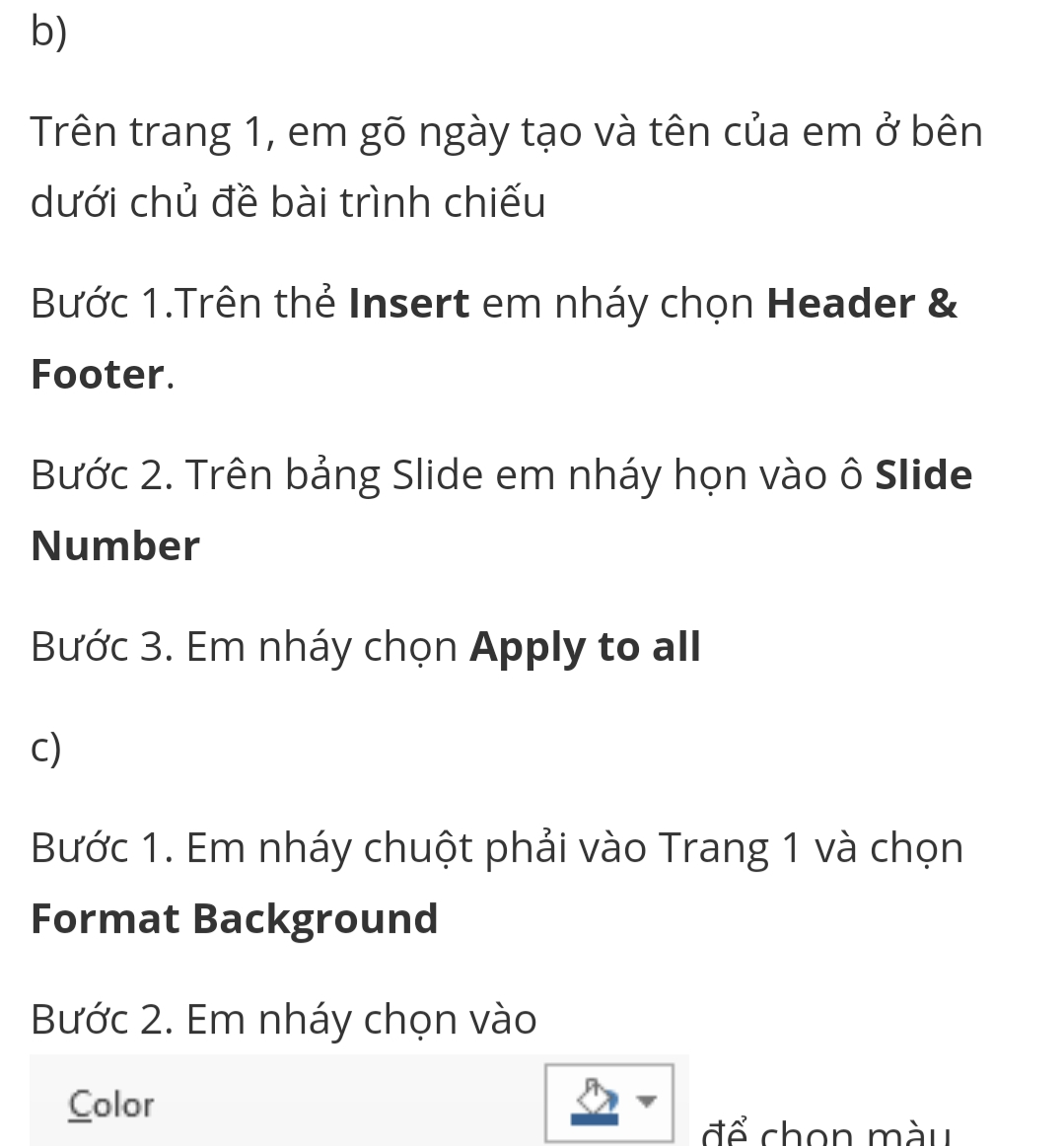 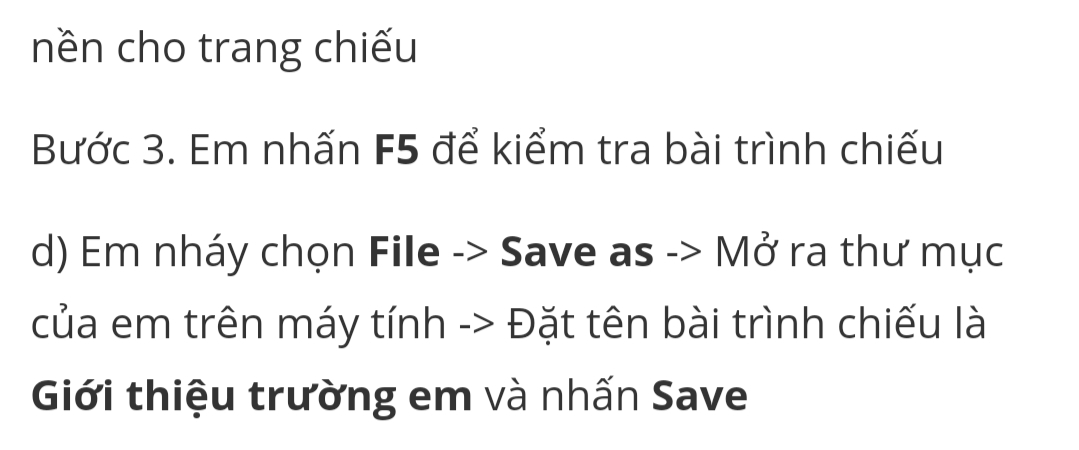 Ghi NhỚ
Trang trình chiếu không nên có quá nhiều chữ.
Em có thể chèn vào bài trình chiếu tranh ảnh minh họa có sẵn hoặc tìm kiếm trên Internet
13/03/2023
12